Poskusni modulCelostna samooskrba
David Hazemali, Rudi Klanjšek, Barbara Majcenovič Kline, Bojan Musil, Tomaž Onič, Janez Osojnik, Katja Plemenitaš, Zala Virant, Ana Vovk

12. maja 2023, 
Botanični vrt Univerze v Mariboru
Struktura modula
Kaj pomeni samooskrba 
in kaj celostna samooskrba?
sámooskŕba -e ž (ȃ-ȓ) knjiž. oskrba samega sebe:
samooskrba s kmetijskimi pridelki 

Celostna samooskrba pomeni materialno in duhovno oskrbo človeka s skrbjo za naravo.
CELOSTNA SAMOOSKRBA
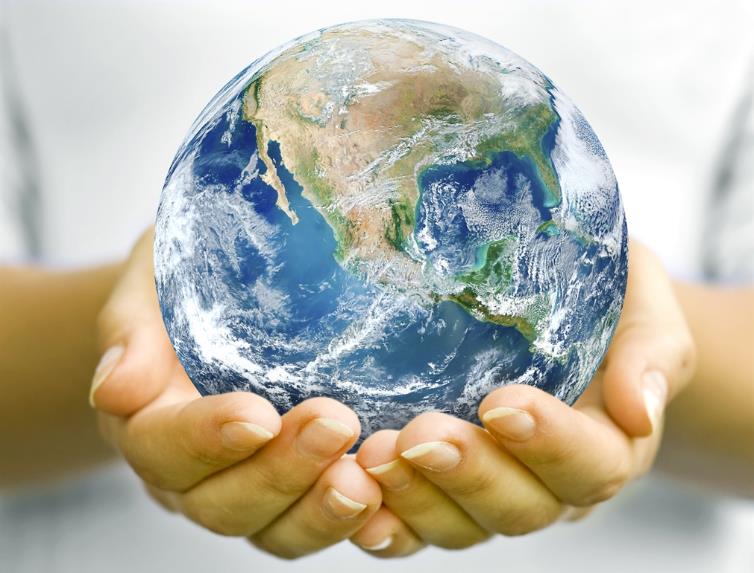 Je več kot vrtičkarstvo in kmetovanje.
Vključuje višje ravni zavedanja in kompleksne pristope, upošteva družbo, ekosisteme in odnose med njimi.
Je nadgradnja razumevanja parcialnih izzivov,
kot so podnebne spremembe, suša ali dvig morske gladine. 
Vse to so posledice neskladij.
Celostna samooskrba je pomembna za
preživetje na Zemlji,
prehransko, energetsko varnost,
zagotavljanje ravnotežja na planetu,
ohranitev naravnih virov,
krožno gospodarski pristop,
nacionalno varnost in neodvisnost,
zagotavljanje blaginje ljudi, živali in rastlin,
vzdrževanje ekosistemov: ekosistemske storitve,
za ohranitev in izboljšanje življenja na Zemlji.
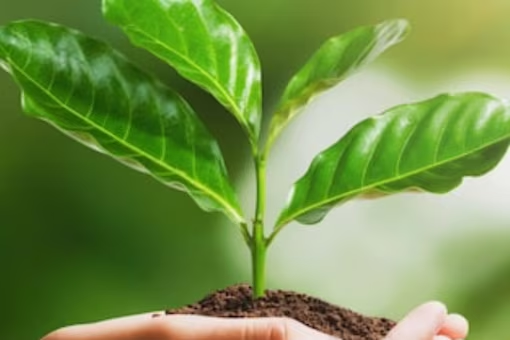 Skrb za lastno hrano ni dovolj. Nujna je ponovna vzpostavitev življenja na Zemlji.
Planetarne meje, ki jih ne bi smeli prekoračiti, so:
kemično onesnaževanje, 
uporaba gnojil, 
sprememba rabe zemljišč iz divjih ekosistemov v obdelovalne, 
izguba biotske raznovrstnosti,
poraba sveže vode, 
onesnaževanje zraka, 
tanjšanje ozonske plasti,
podnebne spremembe in 
zakisanost oceanov.
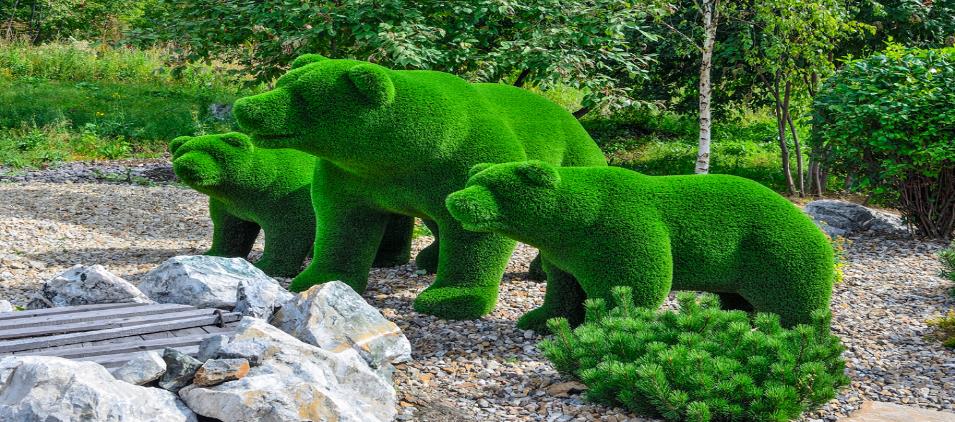 Te meje smo že prekoračili!
Če človeštvo zadrži svoje vplive znotraj teh meja, bodo ekosistemi lahko delovali, sicer tvegamo preživetje na planetu.
Narava z izčrpavanjem izgubljasposobnost ohranjanja ravnotežja, posledice se kažejo tudi v podnebnih neskladjih, obolenjih otrok, depresijah ljudi zaradi fizikalno-kemijskih vplivov, mnogih posledic pa še ne poznamo!
Grožnja sesutja ekosistemov prinaša zavedanje nujnosti sprememb v načinu življenja iz potrošniškega in pogosto nezadovoljnega, v nematerialnega in hvaležnega. Spremeniti se morajo vrednote, ker se potencialov Zemlje ne da več tako izkoriščati, saj so večinoma uničeni ali jih več ni.

Vprašanje: 
Je to sploh mogoče? Če je, kje in kako začeti?
Odgovor: 
Da. Pri sebi, pri odločanju o tem, kaj kupimo, koga podpiramo, kako živimo.

Doslej noben politični ukrep, deklaracija ali sporazum NI dal rezultatov, marveč je le slepilo za ohranjanje trenutnega stanja.
Potrebujemo drugačen pristop!
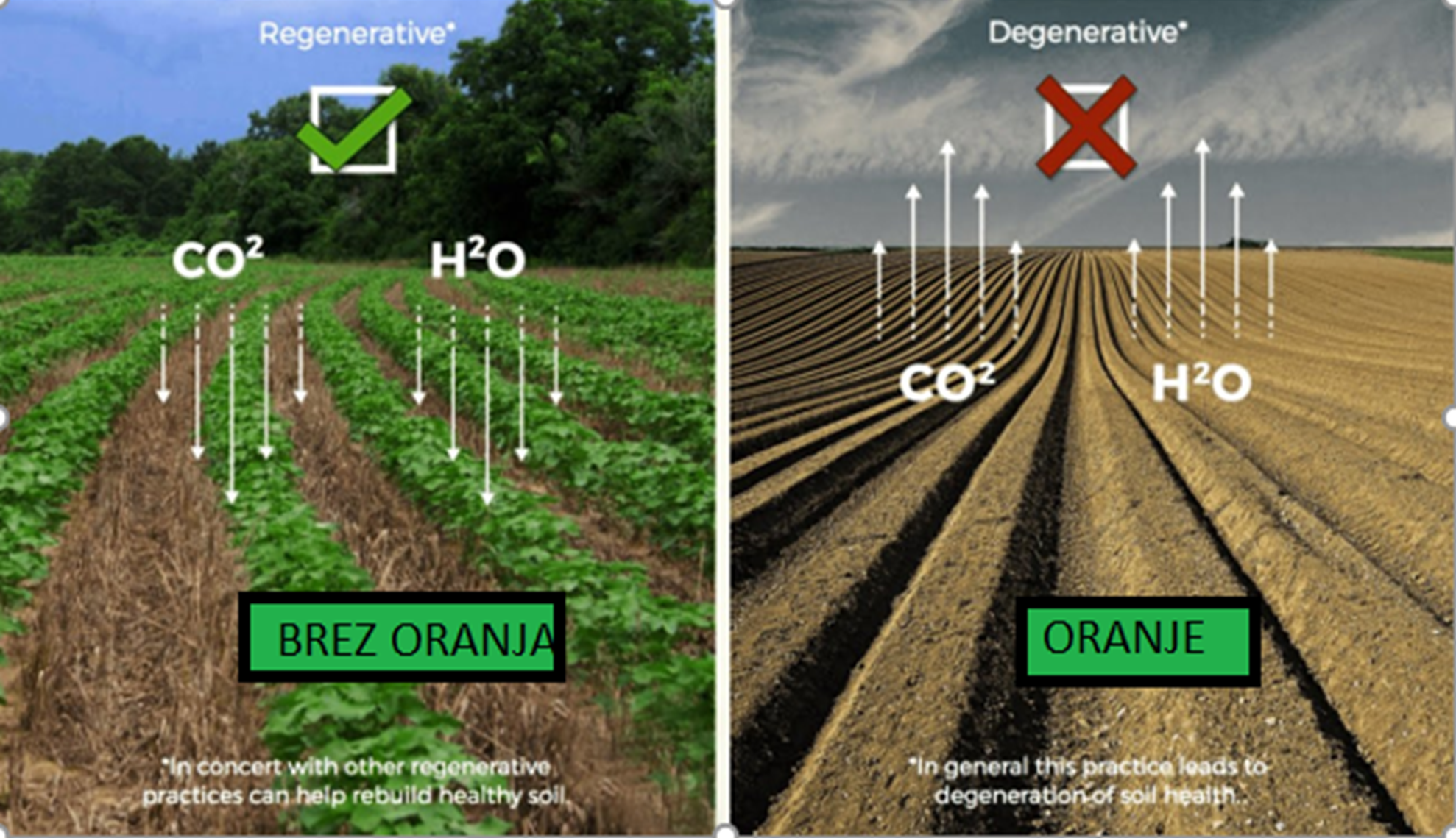 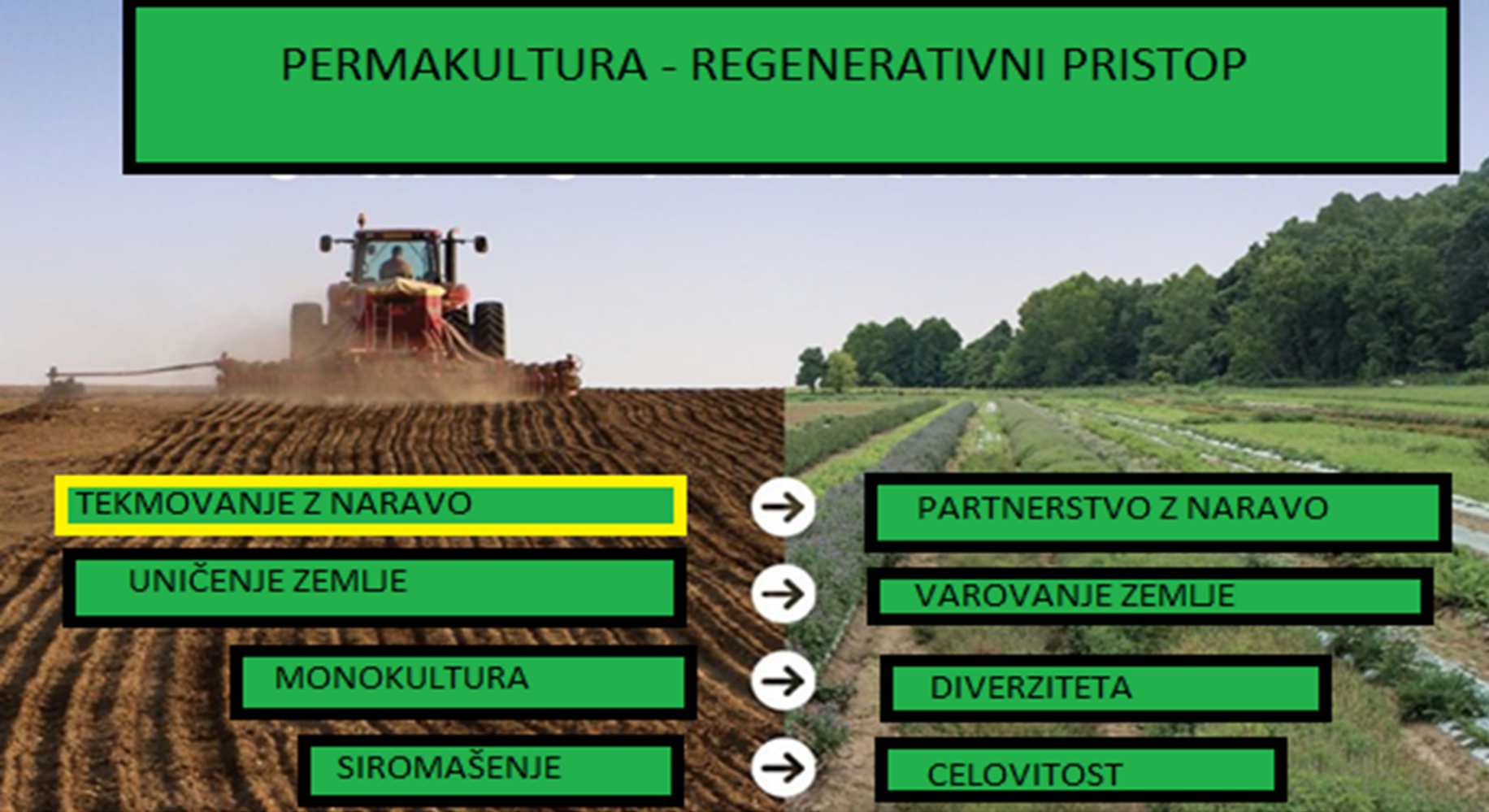 PODPIRAJMO EKOSISTEMSKO PRIDELAVO 
IN NE KONVENCIONALNE
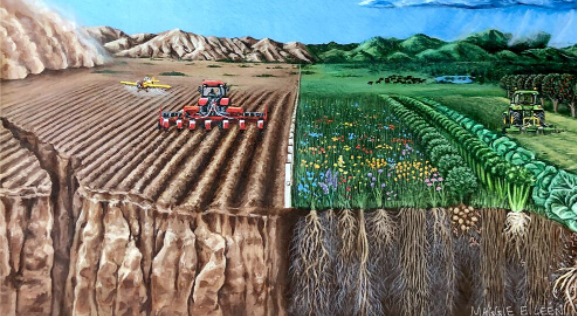 KONVENCIONALNA
EKOSISTEMSKA
Potreba po drugačni pridelavi je odraz višje ravni zavedanja
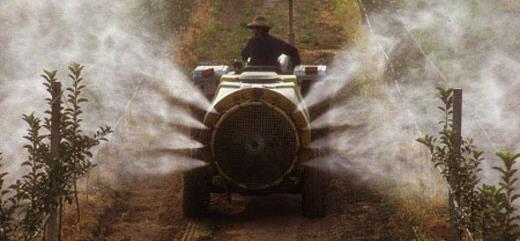 Težave pri obdelavi zemlje so ljudi v 60-tih letih 20. stoletja privedle do drugih možnosti obdelave zemlje. 
Začetek industrializacije v kmetijstvu je prinesel prepričanje, da lahko kemija reši vse.

Zaradi težav z rodovitnostjo so mnogi zemljo želeli obdelovati drugače.
Velike težave z zdravjem ljudi, živali in rastlin so privedle do razsvetljenja.
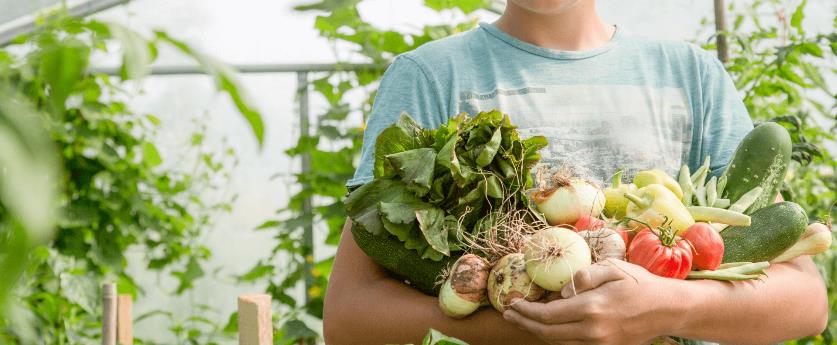 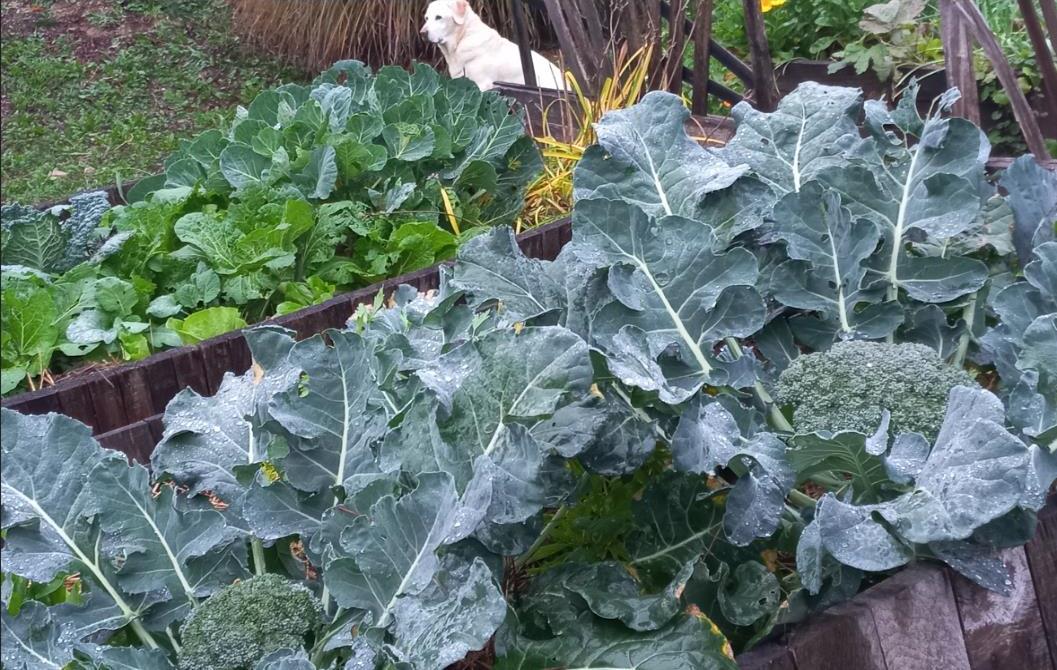 IZBIRAJMO LOKALNO PRIDELANO HRANO
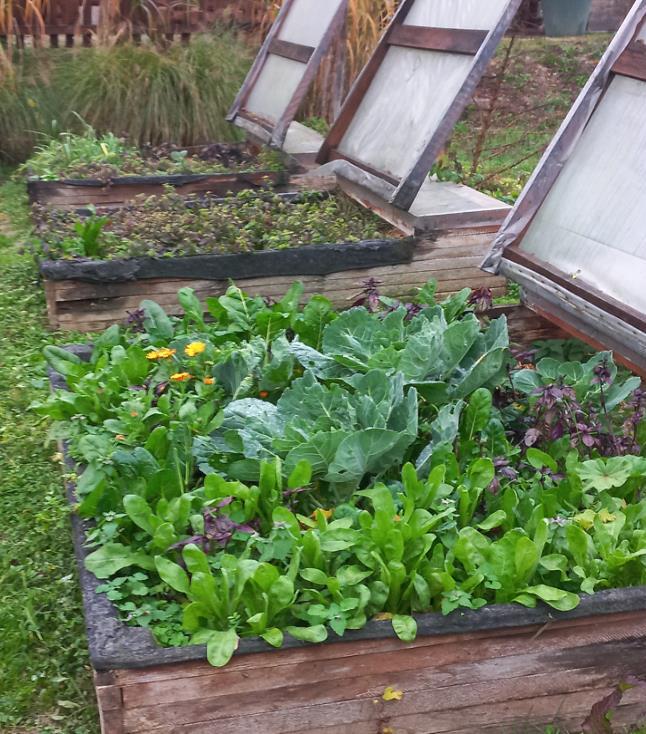 POSKUSIMO SI ZAGOTOVITI
KOŠČEK LASTNE ZEMLJE TUDI ZA ZIMSKO SAMOOSKRBO
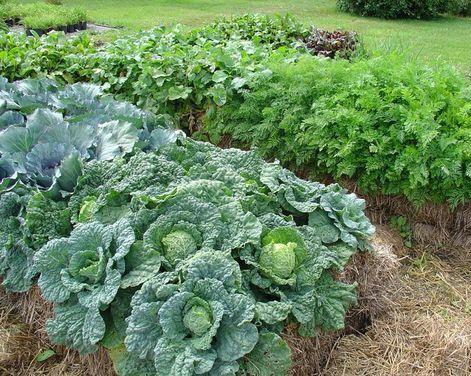 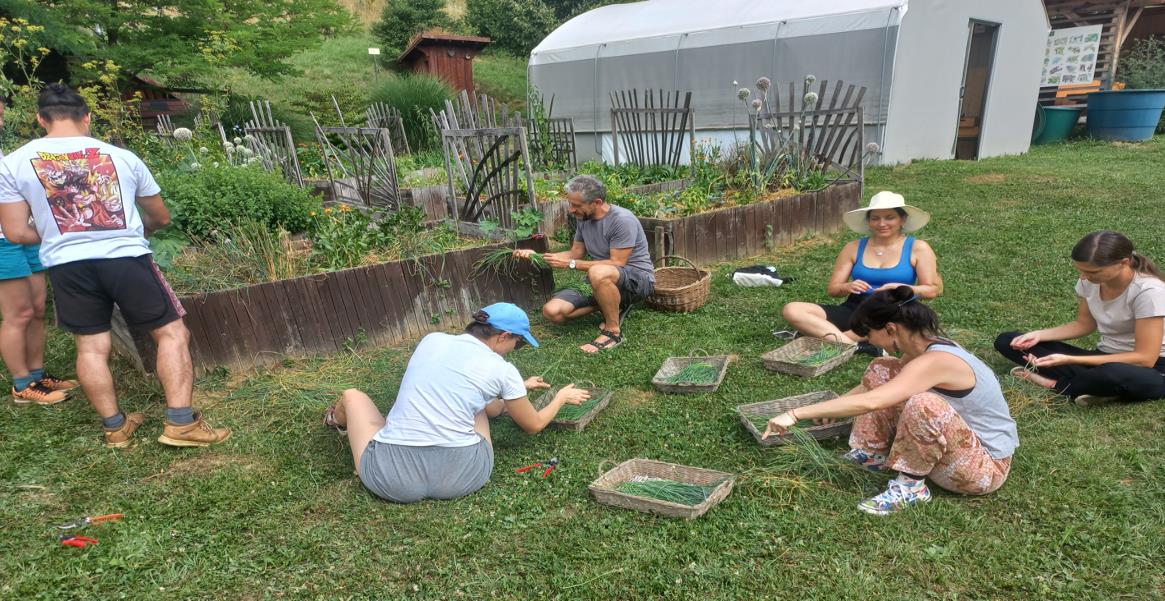 VKLJUČIMO SE V LASTNO PRIDELAVO
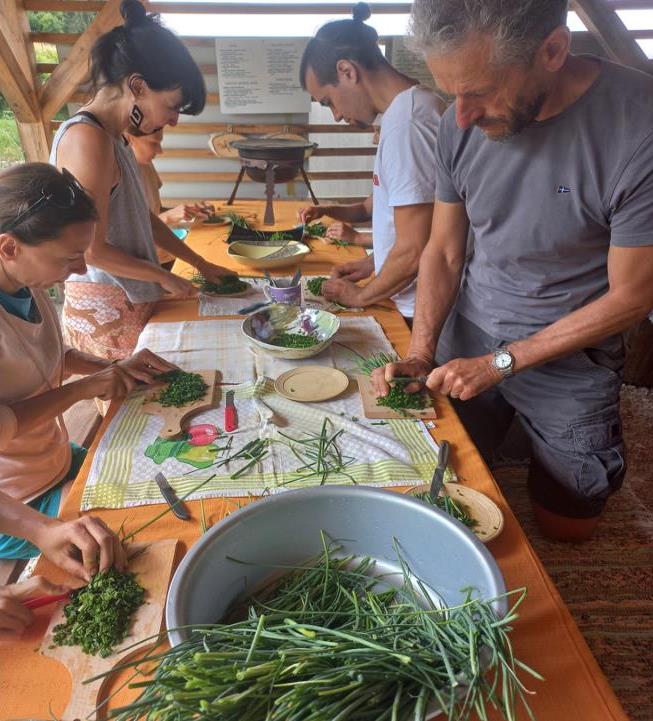 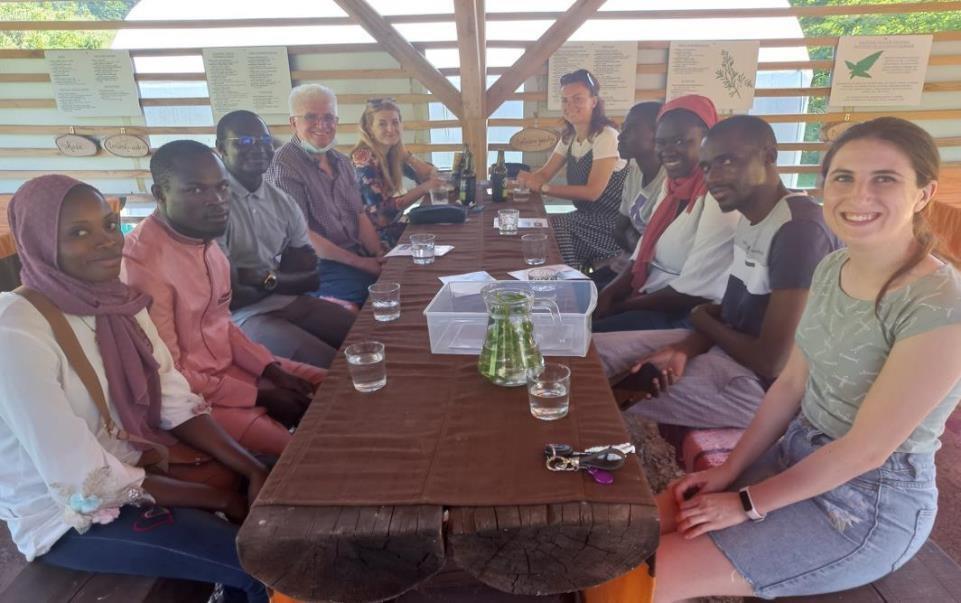 NAUČIMO SE PRIPRAVITI
VITALNO HRANO
DELIMO IZKUŠNJE Z DRUGIMI
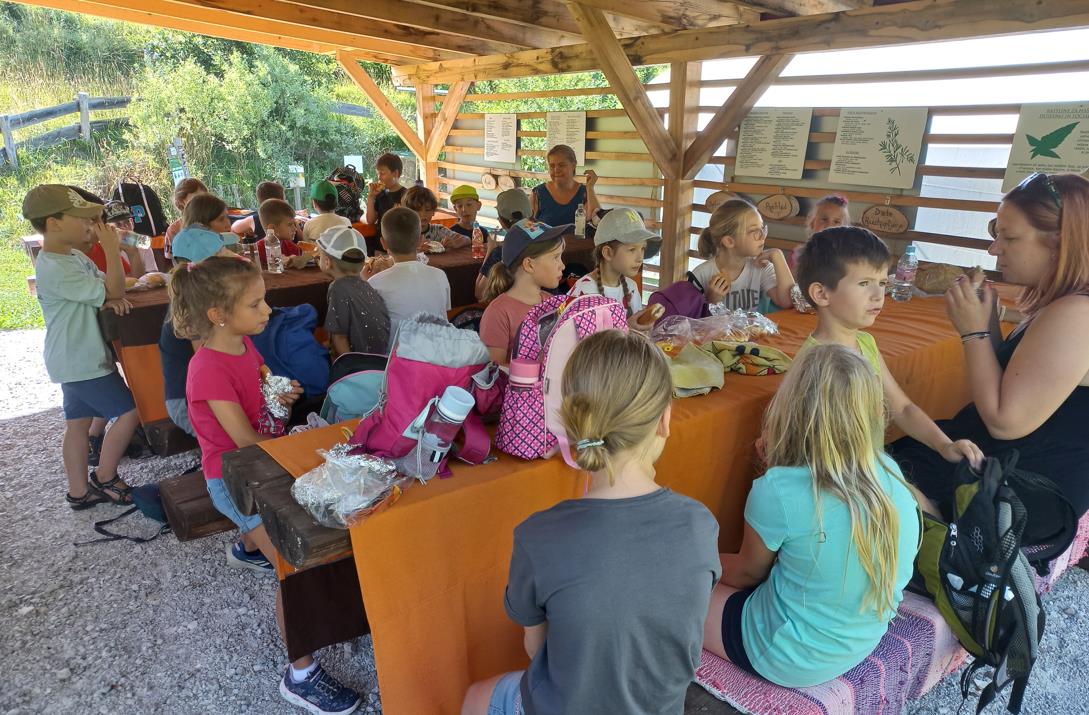 PRENAJŠAJMO DOBRE IZKUŠNJE NA MLADE
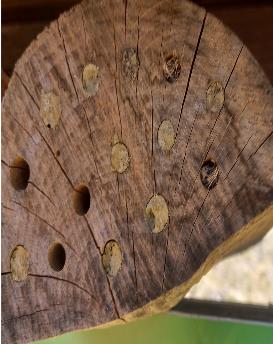 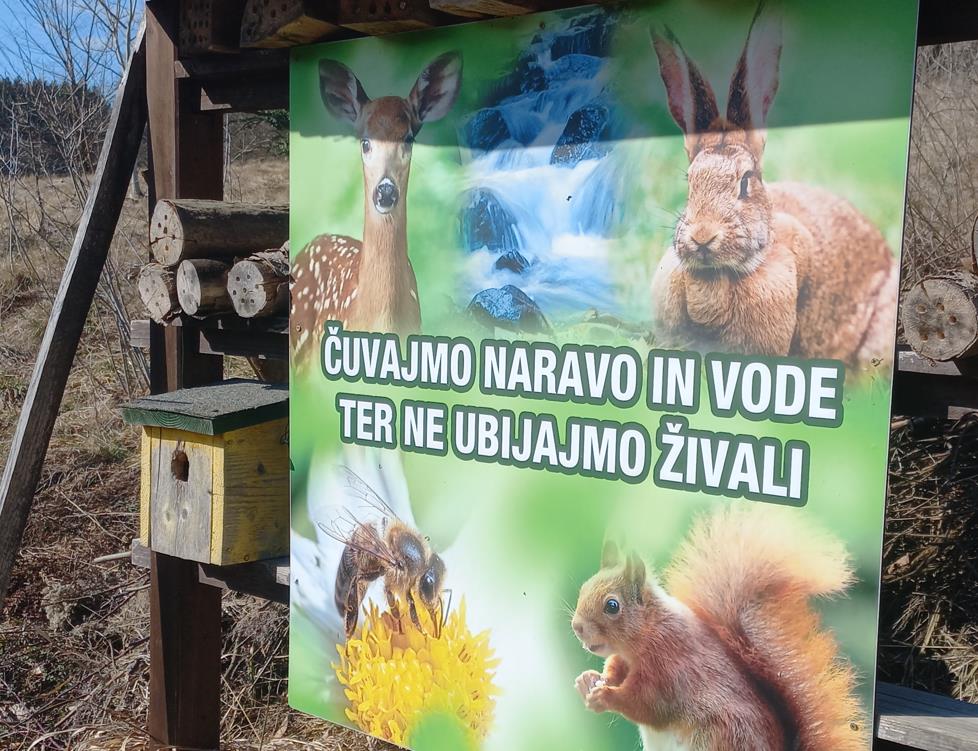 ČUVAJMO DIVJE OPRAŠEVALCE
Bogomolka
Navadna teničarica
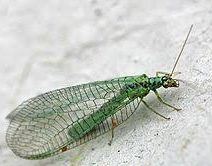 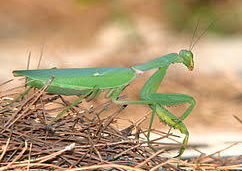 Muha trepetavka
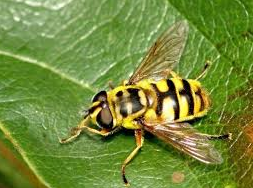 Čmrlj
Divja čebela
Strigalica
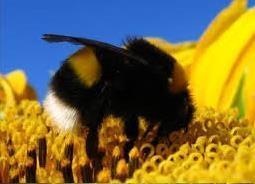 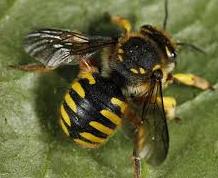 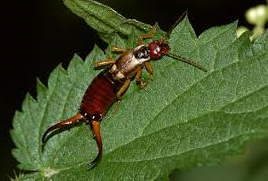 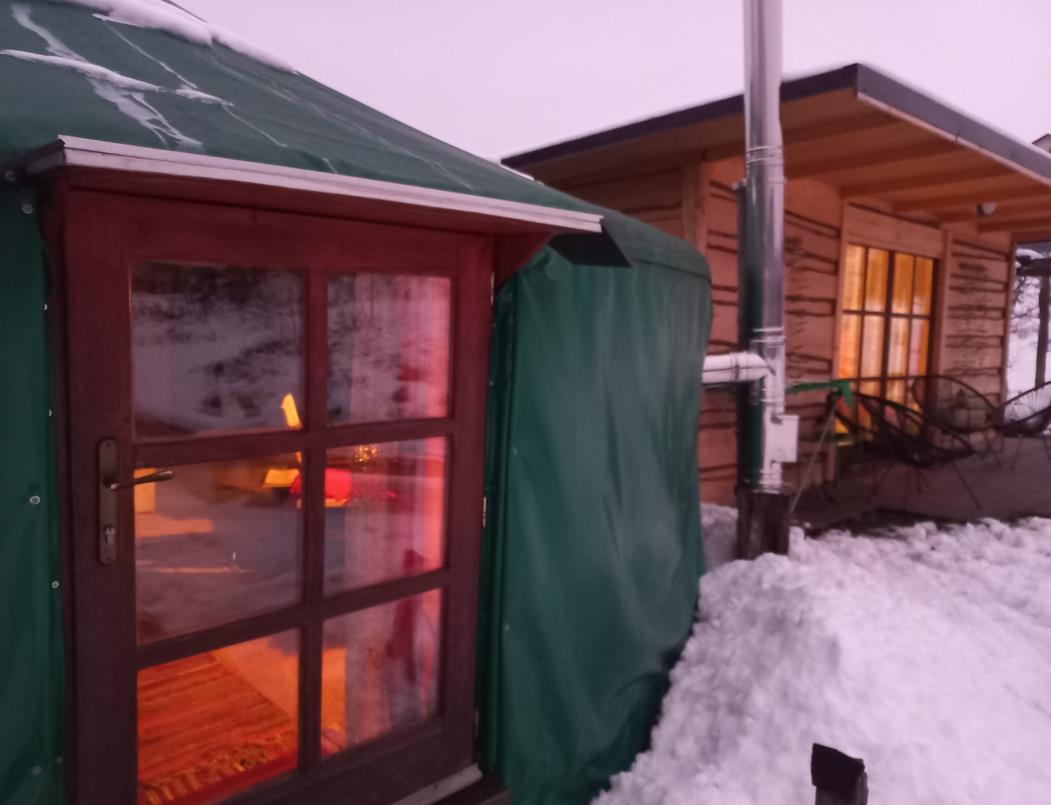 SEZNANIMO SE Z ALTERNATIVNIMI NAČINI BIVANJA: MANJŠA PORABA ENERGIJE
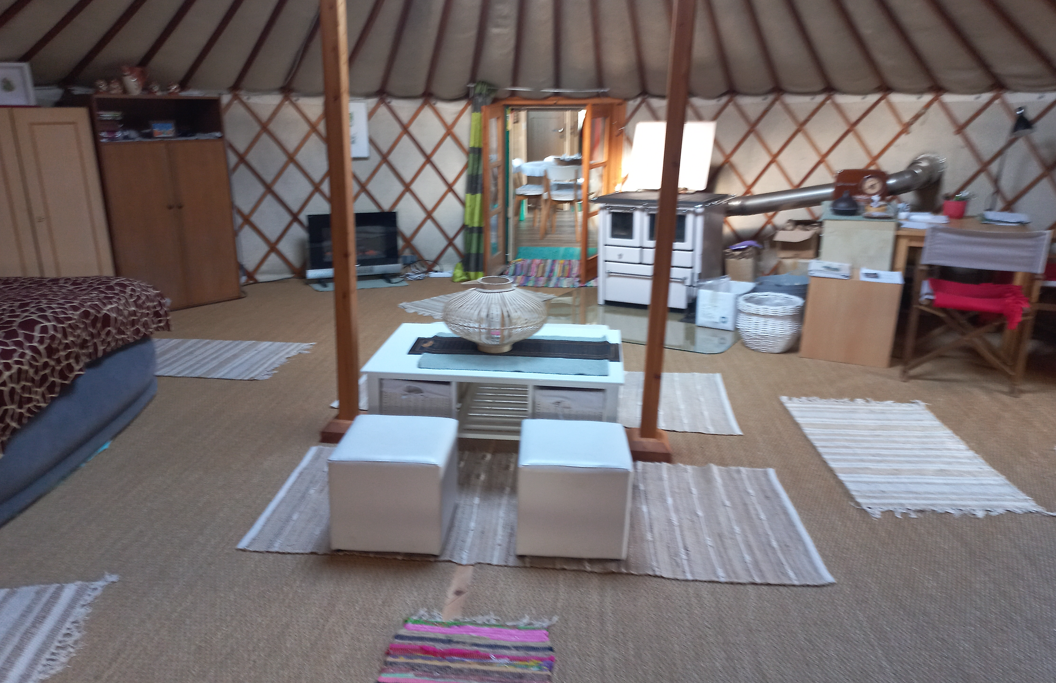 slike
NOTRAJNOST JURTE
21
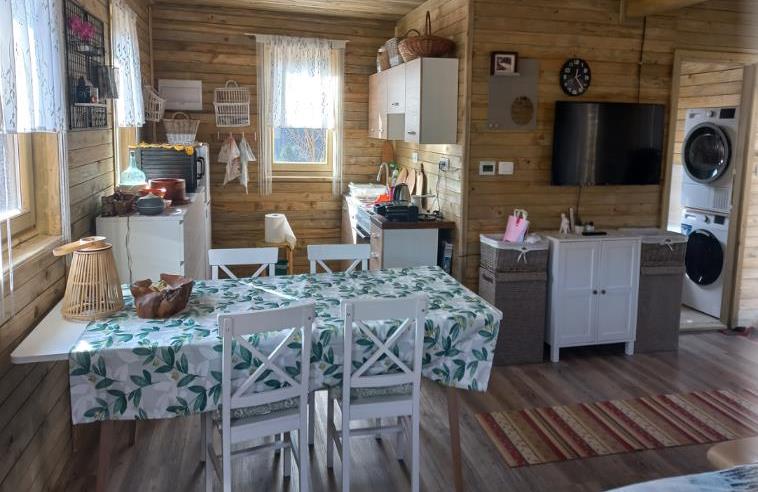 LESENE GRADNJE
22
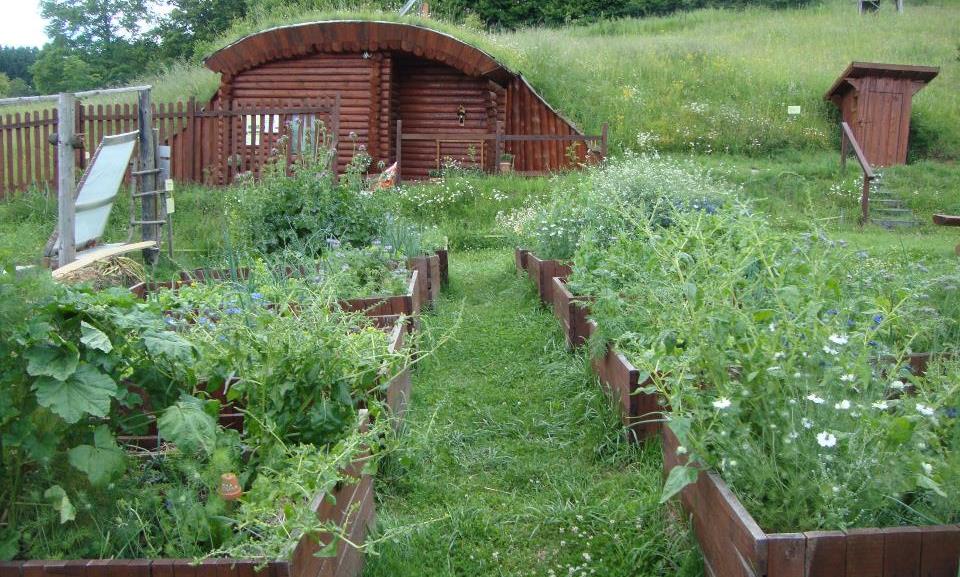 ZEMLJANKA – 
UPORABA ZEMLJINE ENERGIJE
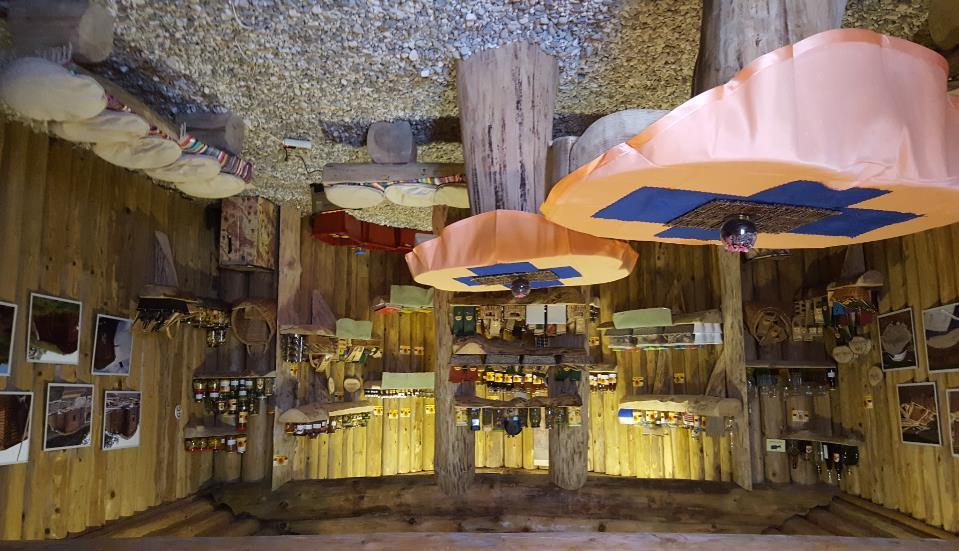 NOTRAJNOST ZEMLJANKE
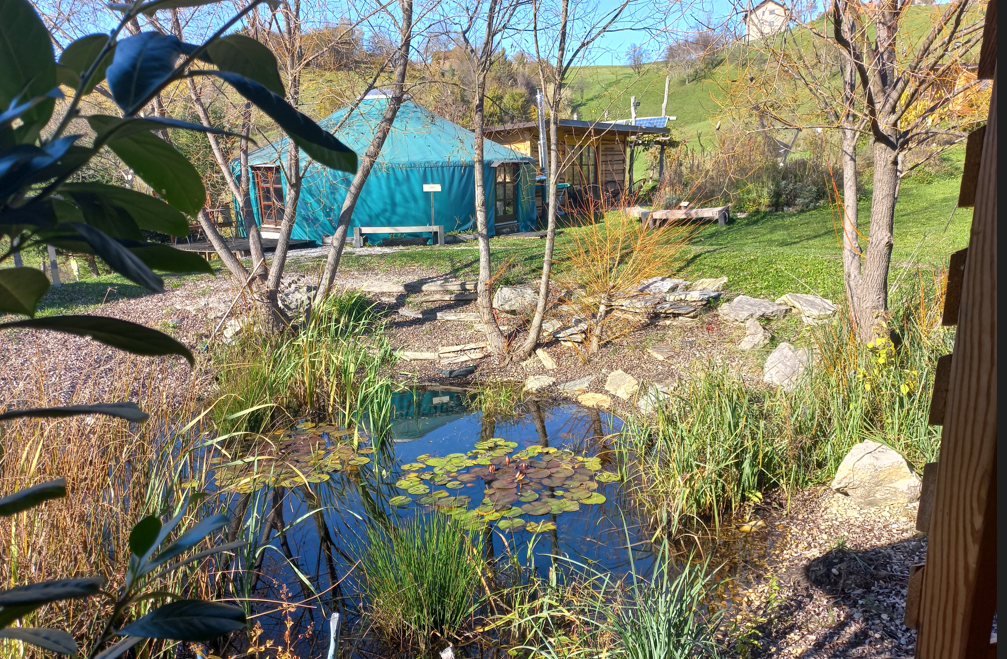 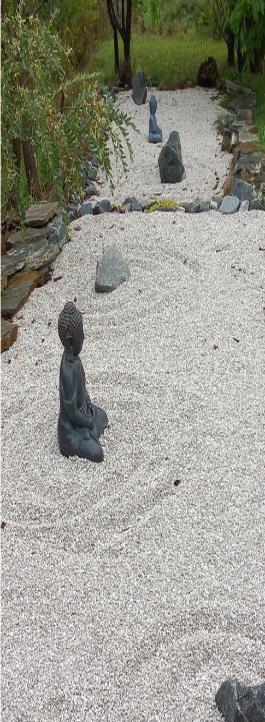 ZEN VRT
SOBIVANJE Z NARAVO JE CENEJŠE IN NAM DAJE VARNOST
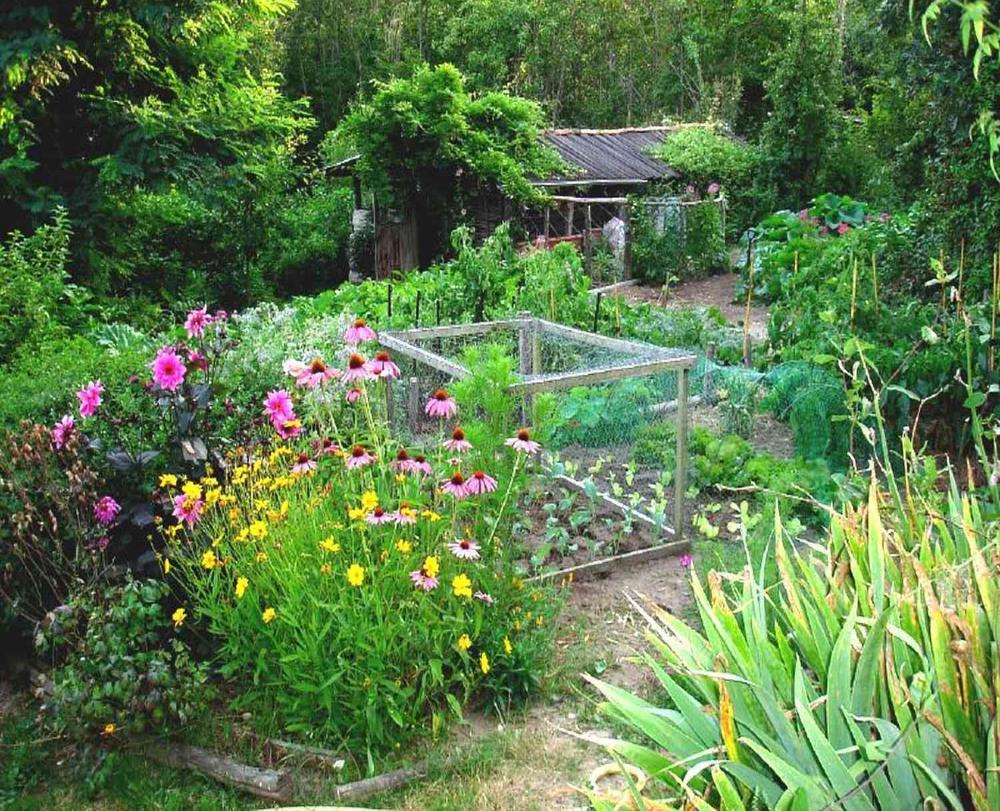 Ni treba, da smo ujetniki globalističnega potrošništva.
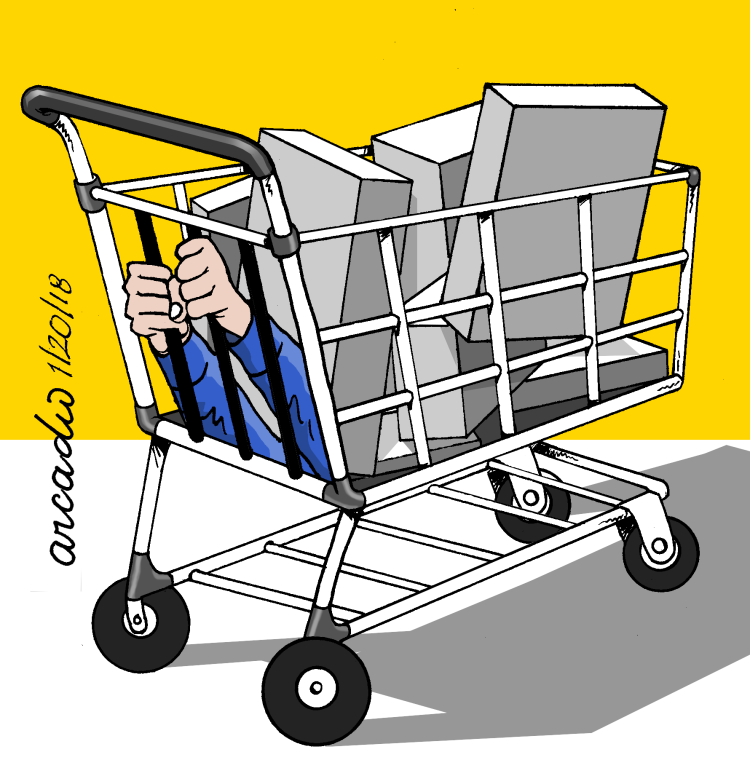 Vse možnosti imamo, da postanemo neodvisni, svobodni in VITALNI!
Princip „lego kock“
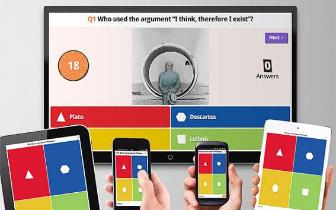 struktura modula
nabor/knjižnica aktivnosti
podprtost s teoretskim znanjem in raziskavami
vključitev/prilagoditev po potrebi
pripravljeni osnutki gradiv
prilagoditev poslušalcem
prilagoditev časovnemu obsegu
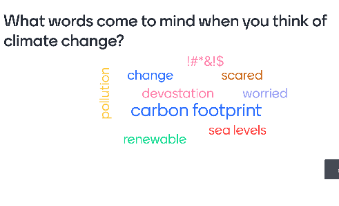 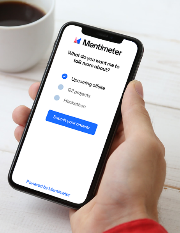 Gradivo
opisna predloga oz. „učni načrt“
nabor aktivnosti
nabor vsebinskih blokov
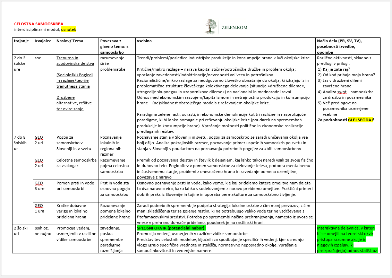 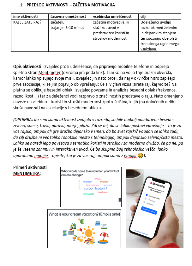 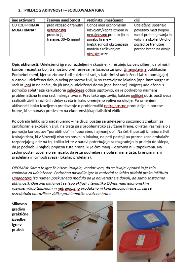 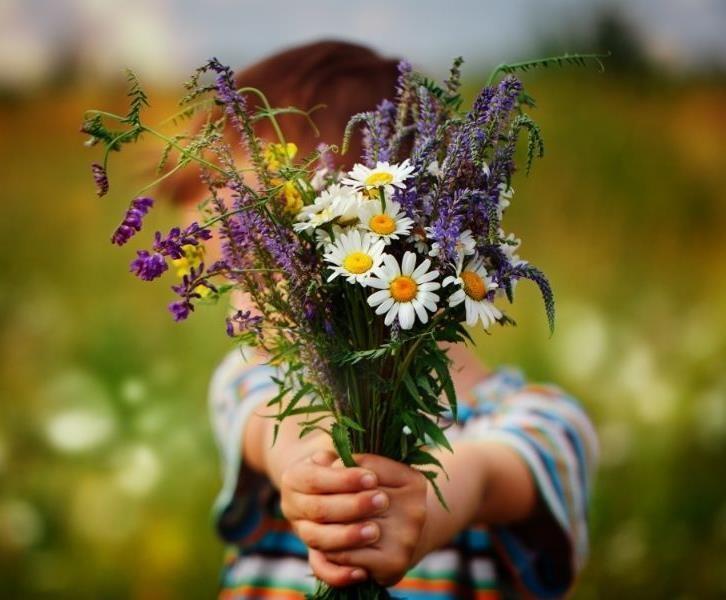 Izkušnje pri pripravi modula
koristno sodelovanje        med disciplinami
medsebojno učenje
skupna priprava vsebin     raje kot razdelitev ur v modulu, kjer vsak dela svoje